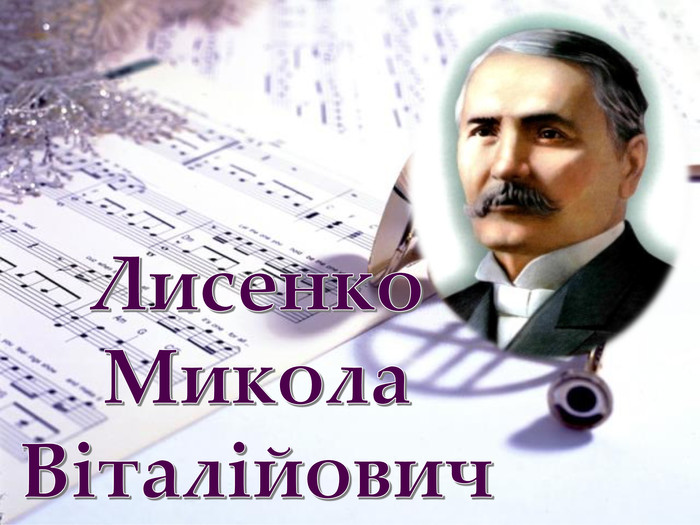 Учня 8 класу
Бучацького ліцею 
Христана Юрія
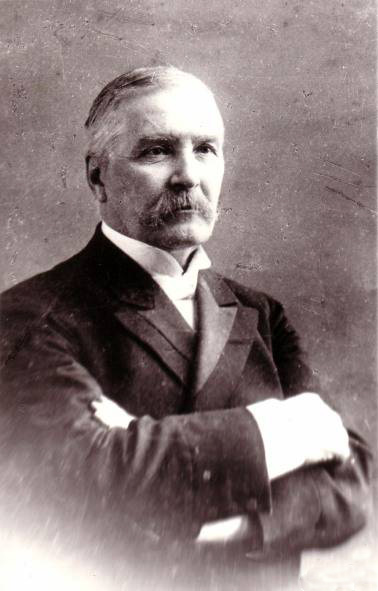 Микола Віталійович Лисенко 
      – український 
         композитор, піаніст,
        диригент, педагог,
       громадський діяч
Народився  Микола Віталійович Лисенко 22 березня 1842 року в селі Гриньки Кременчуцького повіту Полтавської області.
Батьки Миколи Лисенка
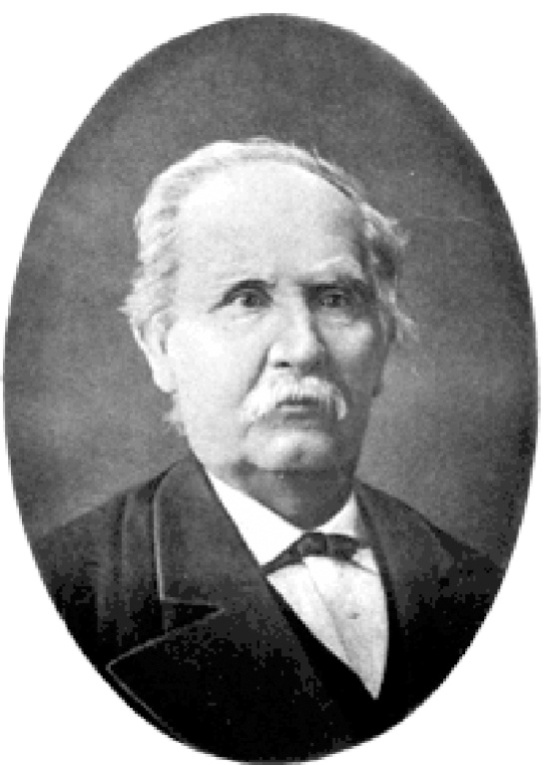 Лисенко Ольга Єреміївна
Ольга Єреміївна, походила з полтавського поміщицького роду Луценків. Освіту здобула у Петербурзькому Смольному інституті шляхетних дівчат, розмовляла майже виключно французькою і примушувала до цього всіх членів родини.
Лисенко Віталій Романович                               
Віталій Романович, батько композитора, був полковником Орденського кірасирського полку. Він був високо освіченою людиною і був пов'язаний з декабристським рухом 1825 року.
В 1855 році почав навчання у Харківській гімназії . Талановитий підліток швидко став популярним у місті піаністом,якого запрошували на вечори і бали,де він виконував п’єси Моцарта,Бетховена,Шопена,блискуче імпровізував на теми українських народних пісень.
Закінчивши гімназію,Лисенко вступив на природничий факультет Харківського університету. Але 1860 р. через матеріальні труднощі родина Лисенків переїхала до Києва, і Микола разом із троюрідним братом Михайлом Старицьким перевівся до Київського університету. Його він закінчив з відзнакою, а 1865 р. навіть захистив дисертацію на тему «Розмноження нитчастих водоростей».
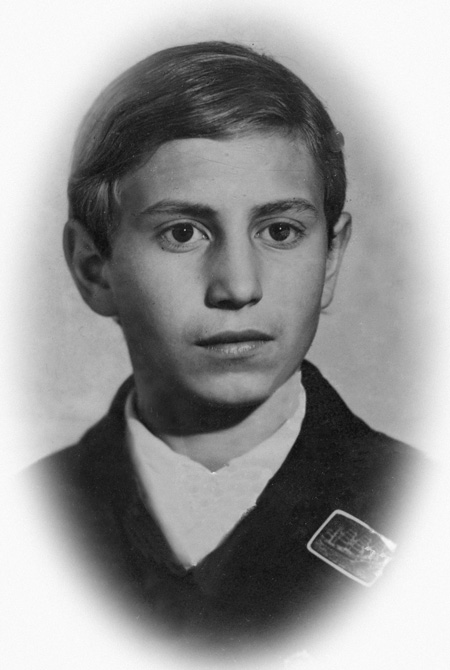 Серед українського студентства університету панувала атмосфера патріотизму, і це сприяло формуванню Лисенка як громадського діяча. Він належав до «Київської Громади», працював у кількох гуртках, пов'язаних з етнографічною діяльністю, викладанням у недільних школах, заснував і провадив студентський хор, організовував концерти.
 Музика не тільки вабила М.Лисенка, а й поступово заповнювала все його життя. 
У 1904 році М.Лисенко відкриває першу в Україні національну музично-драматичну школу (з 1913 року — ім. М.В.Лисенка), яка працювала у програмному режимі вищих мистецьких навчальних закладів.
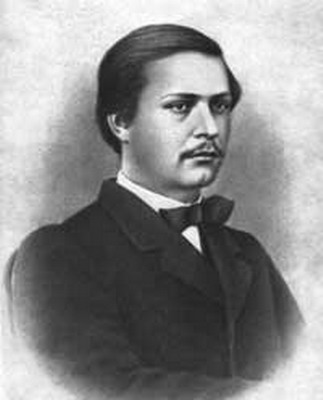 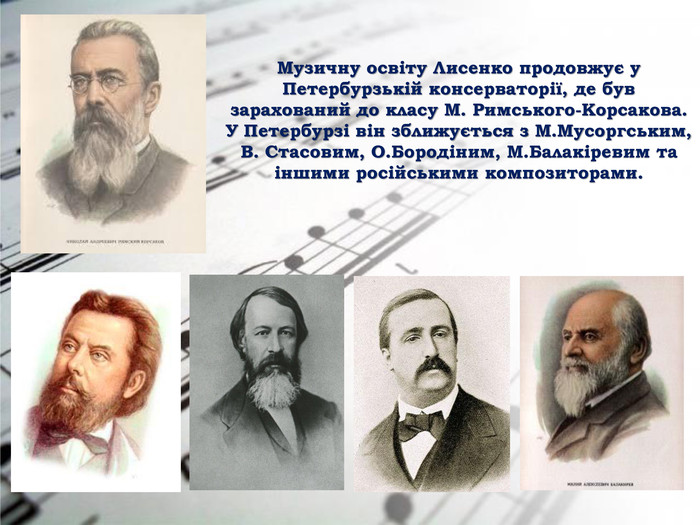 На українському народному ґрунті М.Лисенко творить високохудожні композиції на шевченківську тематику, народні опери «Різдвяна ніч» і «Утоплена», оперу-сатиру «Енеїда», монументальну народну музичну драму «Тарас Бульба».
Творча спадщинаОпери:
"Різдвяна ніч" (1873 р.),"Утоплена" (1883 р.),"Тарас Бульба" (1890 р.),"Наталка Полтавка" (1889 р.),"Енеїда" (1910 р.),"Ноктюрн" (1912 р.),
Дитячі опери 
"Коза-Дереза" (1888 р.),"Пан Коцький" (1891 р.),"Зима й Весна" (1892 р.).
Микола Віталійович Лисенко був одним з найкращих інтерпретаторів "Кобзаря" Т.Шевченка, на тексти якого написав понад 80 вокальних творів різних жанрів.Безцінною спадщиною великого композитора стали обробки фольклорно-пісенних зразків усної народної творчості.
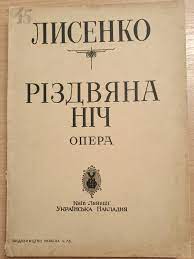 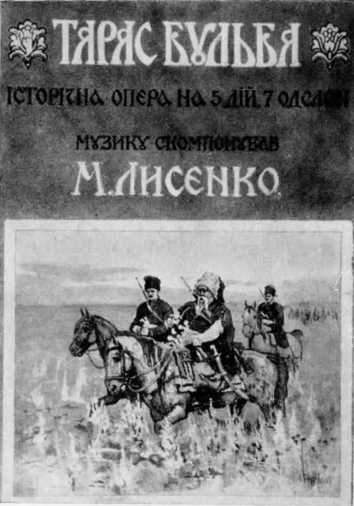 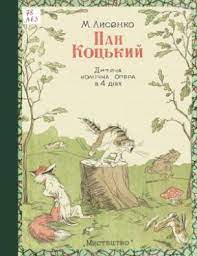 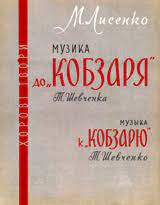 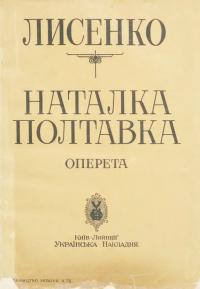 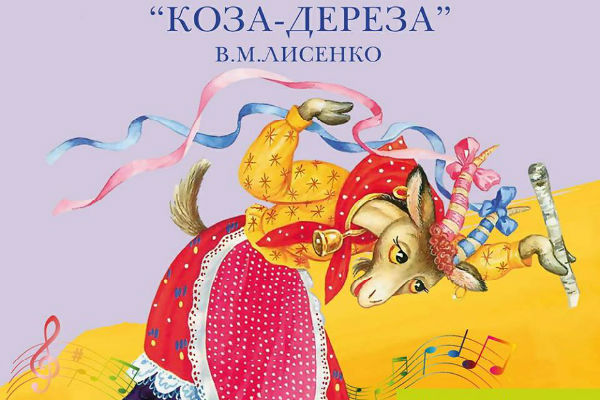 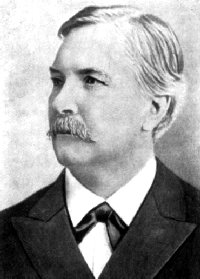 У 1904 році М.Лисенко відкриває першу в Україні національну музично-драматичну школу (з 1913 року — ім. М.В.Лисенка), яка працювала у програмному режимі вищих мистецьких навчальних закладів.
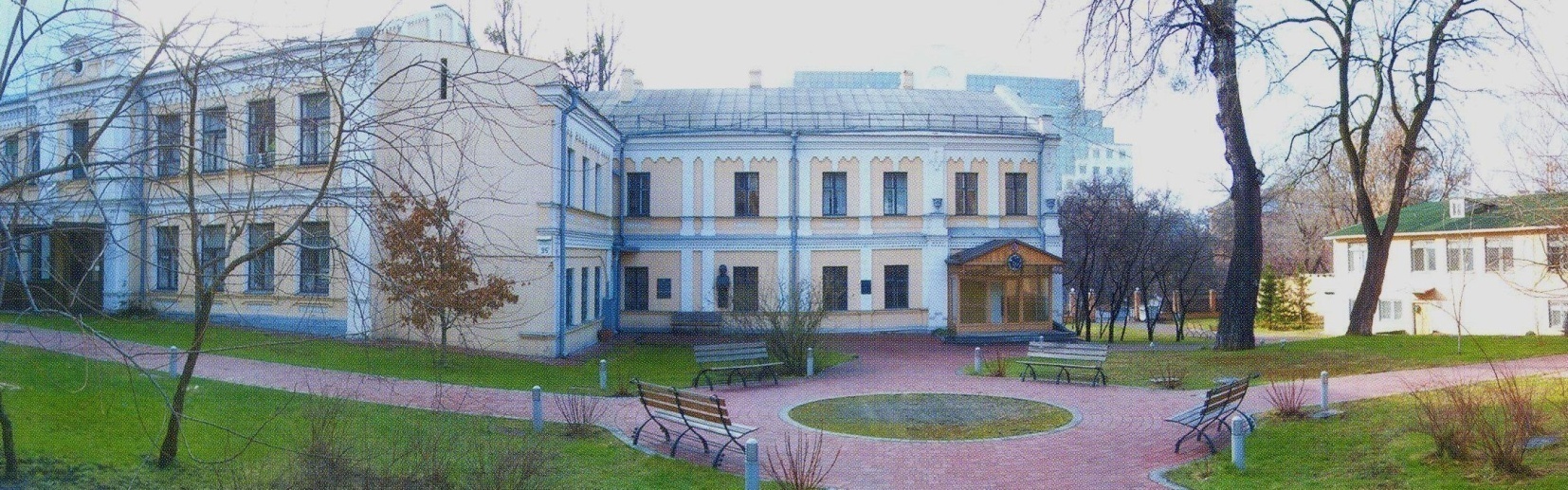 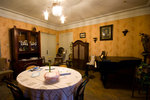 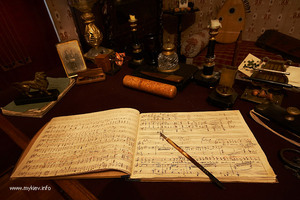 Будинок-музей
Миколи Лисенка 
м. Київ
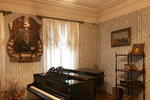 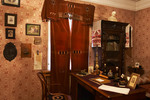 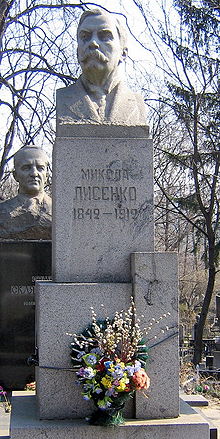 Помер 6 листопада 1912 року, в Києві.
Похований на Байковому кладовищі.
В історії України постать 
Миколи Лисенка
залишається унікальним прикладом
поєднання в одній особі видатного музиканта, культурного і громадського діяча,
незалежної, інтелігентної
 і чесної людини!
Надгробний пам’ятник М. В. Лисенку на Байковому кладовищі у м. Києві.
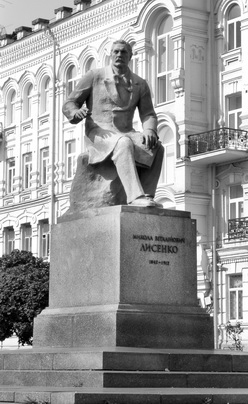 Його ім'я присвоєне театрамі навчальним закладам, йомувстановлені пам'ятники,щорічно вручаються премії імені Лисенка.На його честь відбуваються фестивалі і конкурси.